UTE – Università Cardinal Colombo - MILANOGiovedì,  6 febbraio 2025
«LA VIE 
ET RIEN D’AUTRE»

Una vicenda 
tutta francese seguita alla Grande Guerra.
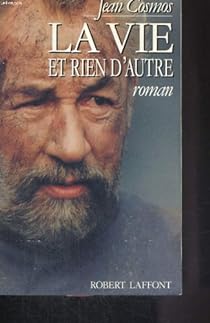 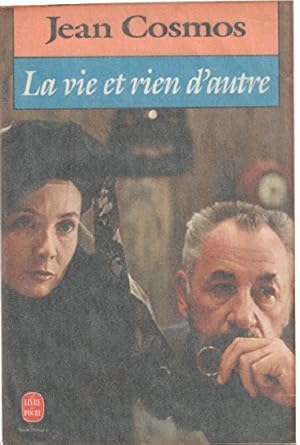 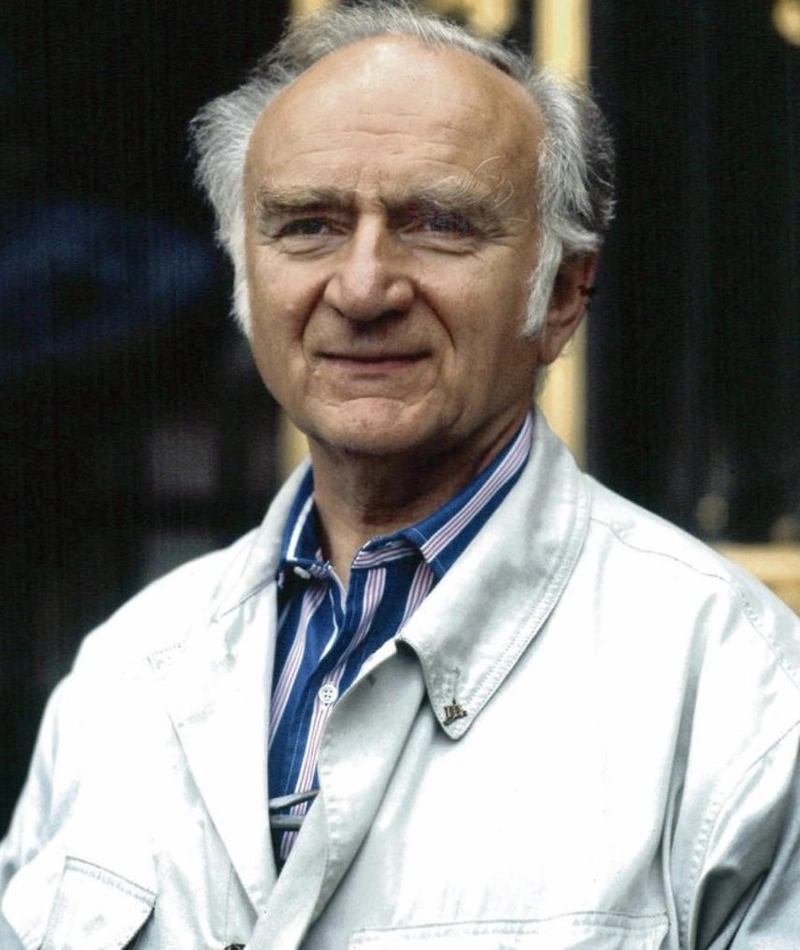 Il romanzo, 1988                      L’autore del romanzo Jean Cosmos.
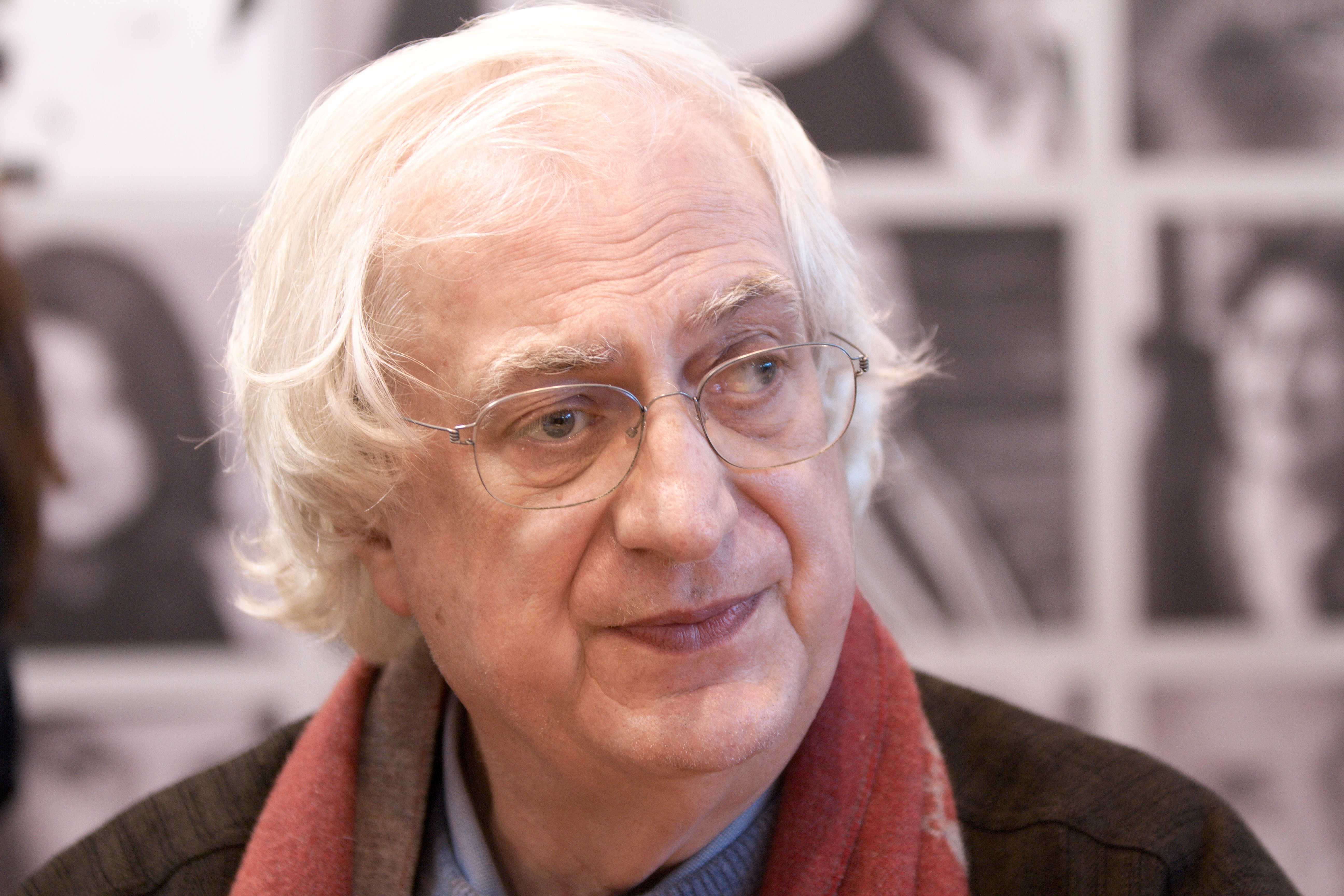 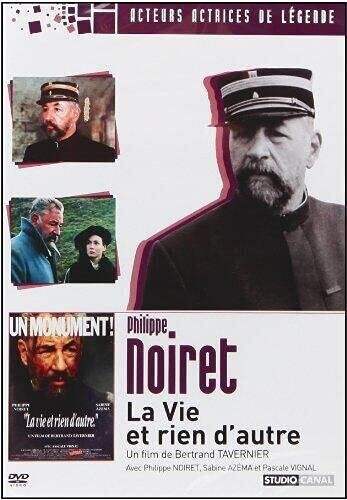 Il Regista Bertrand Tavernier.                               La Locandina del film, 1989.
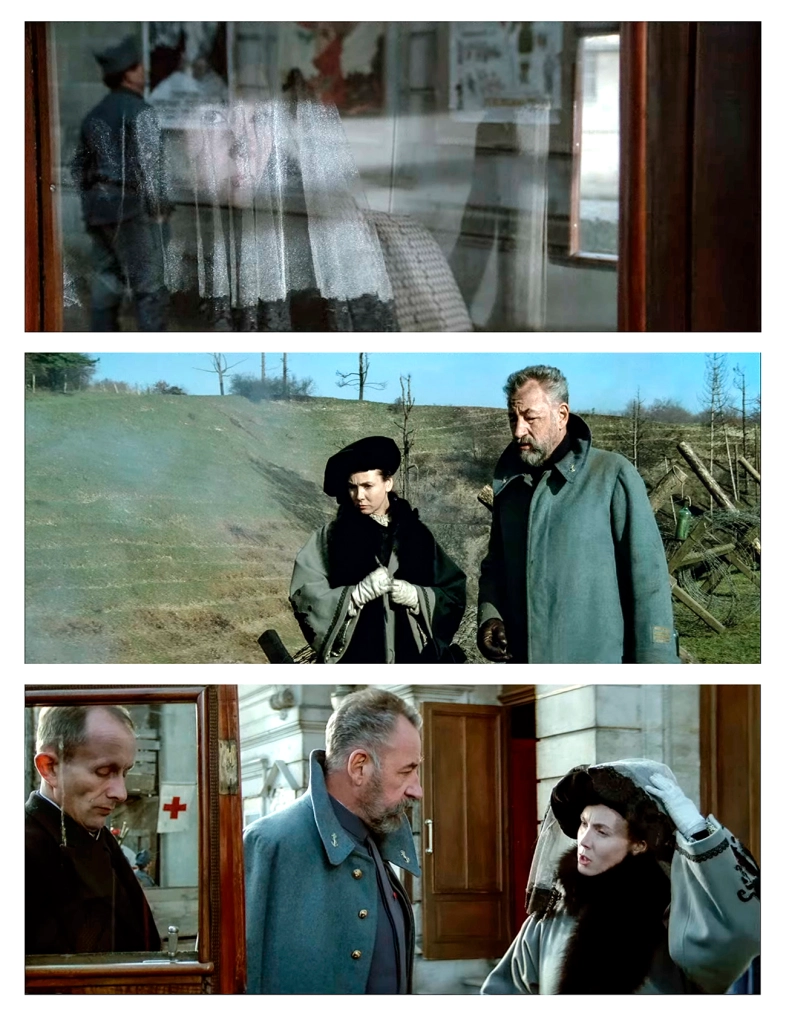 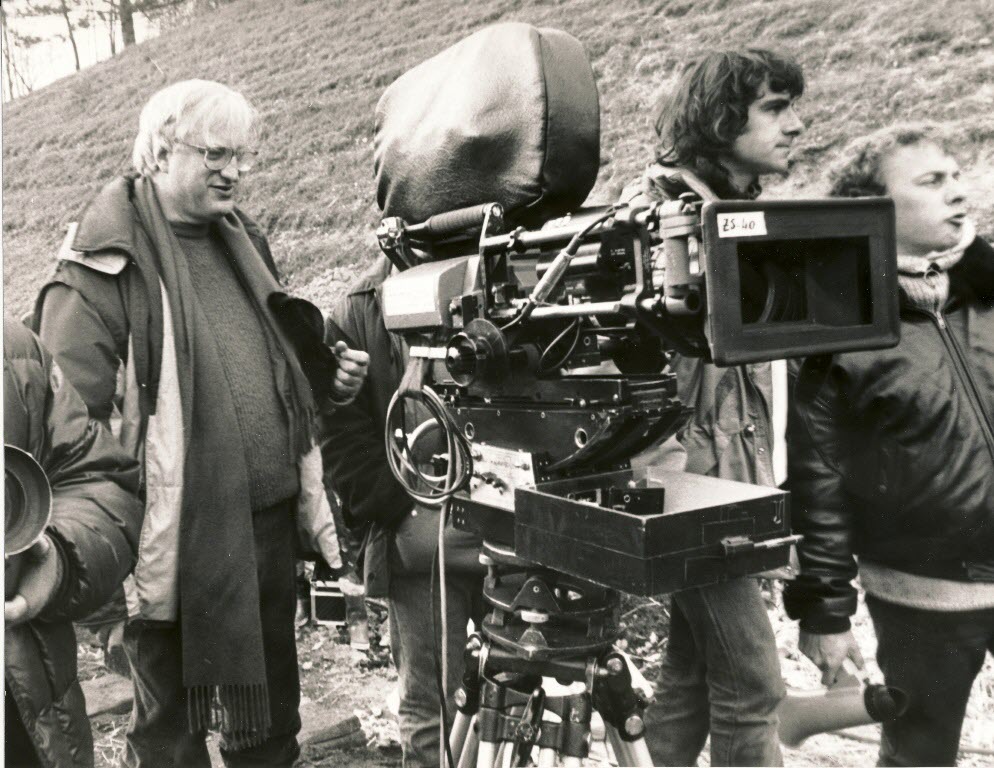 Il regista Bernard Tavernier mentre prepara una scena.
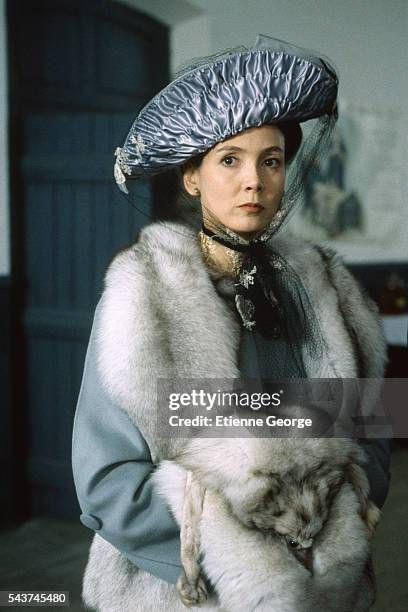 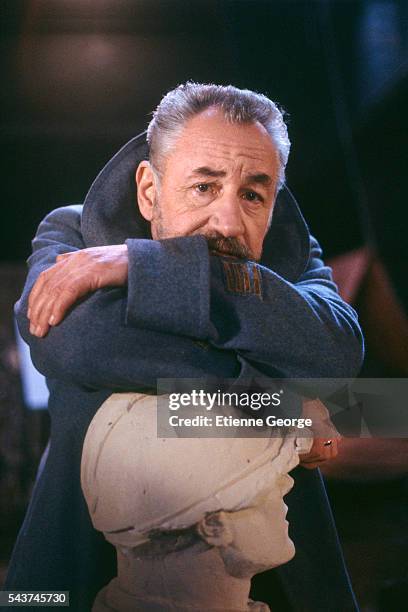 Sabine Azéma                                                    Philipe Noiret
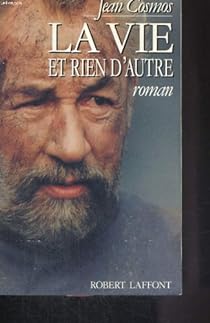 Anno 1989
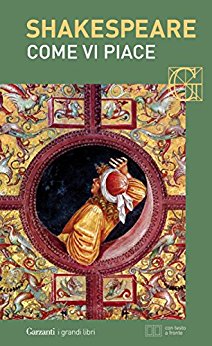 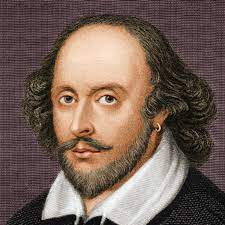 La commedia, 1603.                                        L’autore William Shakespeare.
Dalla commedia pastorale As you like it - Come vi piaceAtto II, Scena VIIdi William Shakespeare“Tutto il mondo è un palcoscenico,e uomini e donne, tutti, sono attori;hanno proprie uscite e proprie entrate;nella vita un uomo interpreta più parti,ché gli atti sono le sette età”.Da Elogio alla follia, 1509di Erasmo da Rotterdam “Tutta la vita umana non è se non una commedia, in cui ognuno recita con una maschera diversa, e continua nella parte, finché il gran direttore di scena lo fa uscire dal palcoscenico”.Erasmo da Rotterdam in un ritratto di Hans Holbein il Giovane.
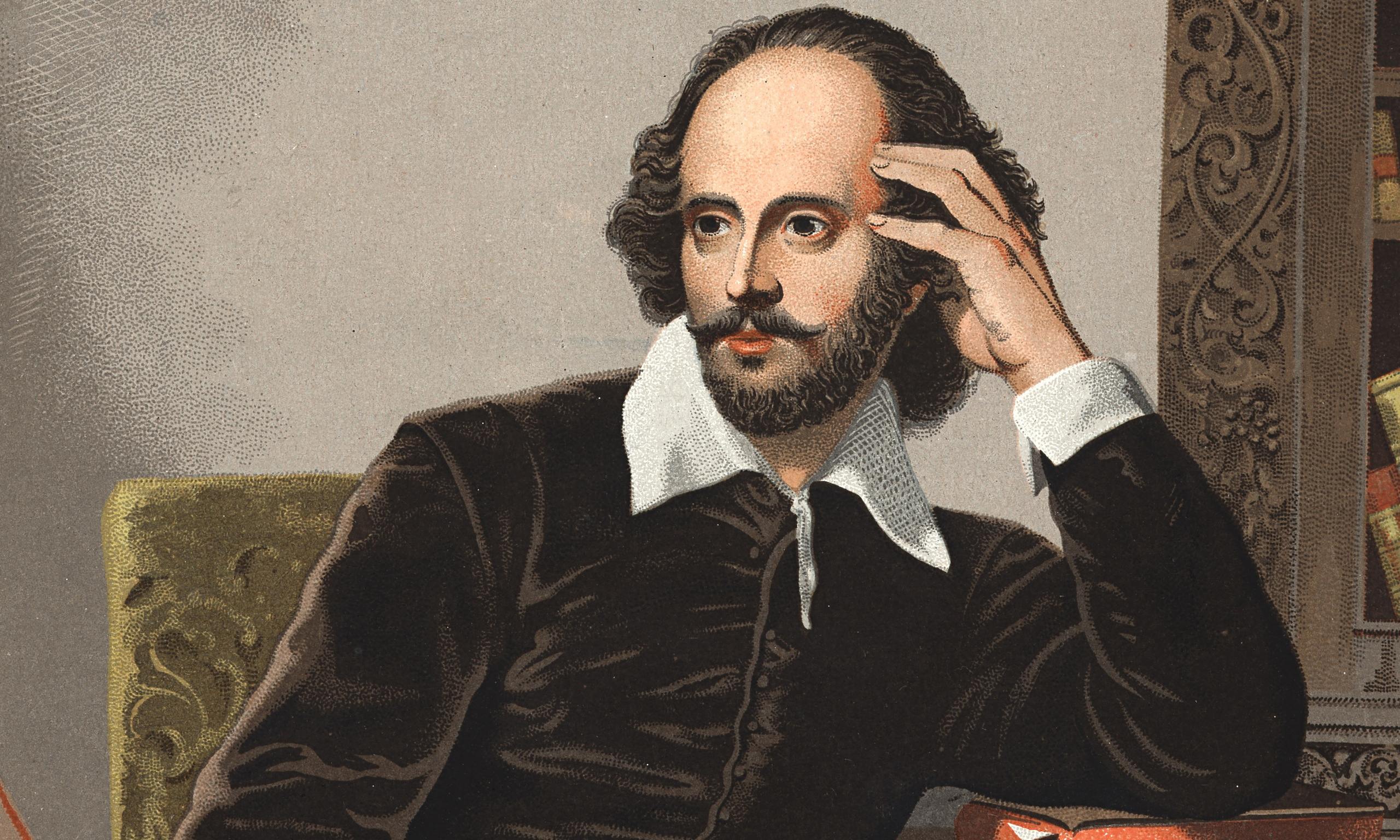 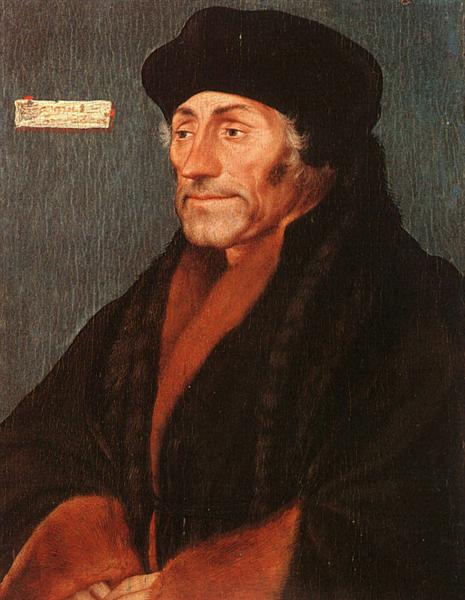 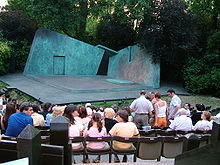 Open Air Theatre stage. Regent’s Park, London.
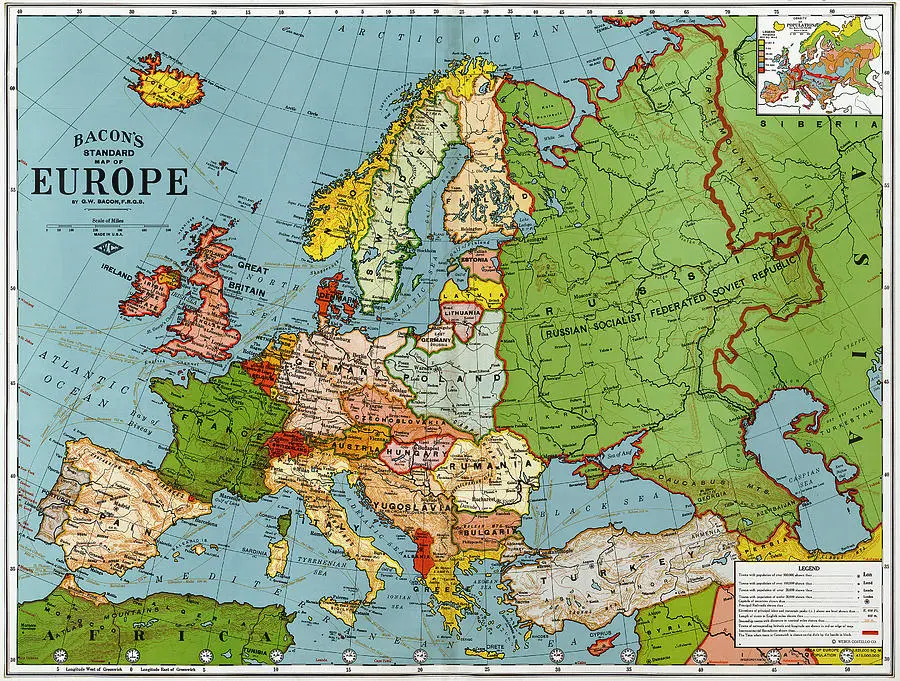 Mappa d’Europa nel 1920
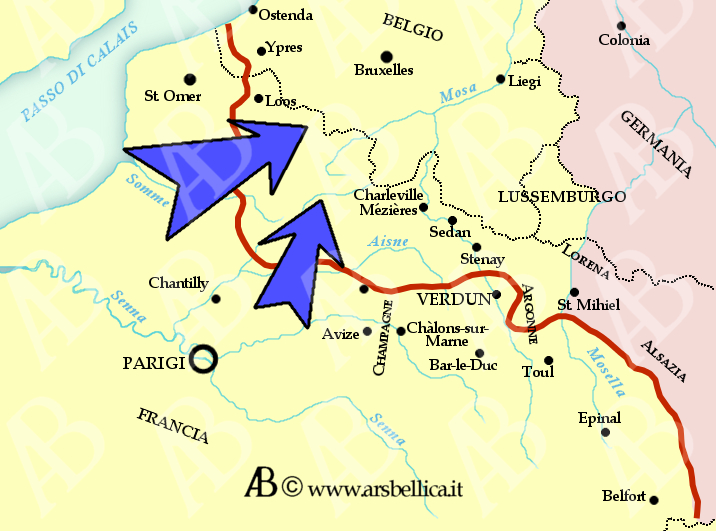 La battaglia di Verdun.
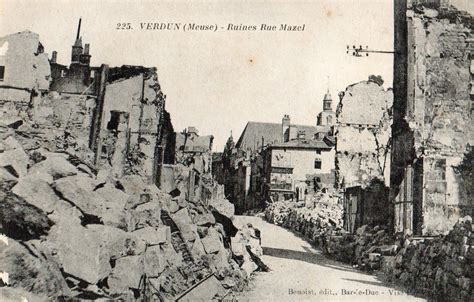 Verdun. Le case distrutte del paese.Una trincea.Il cimitero di guerra.
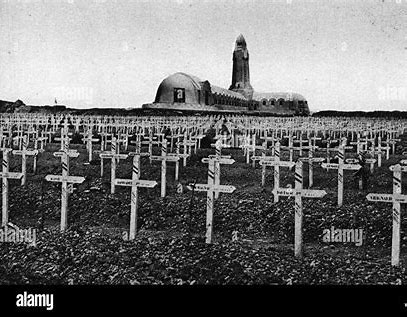 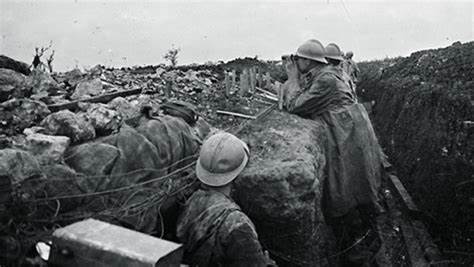 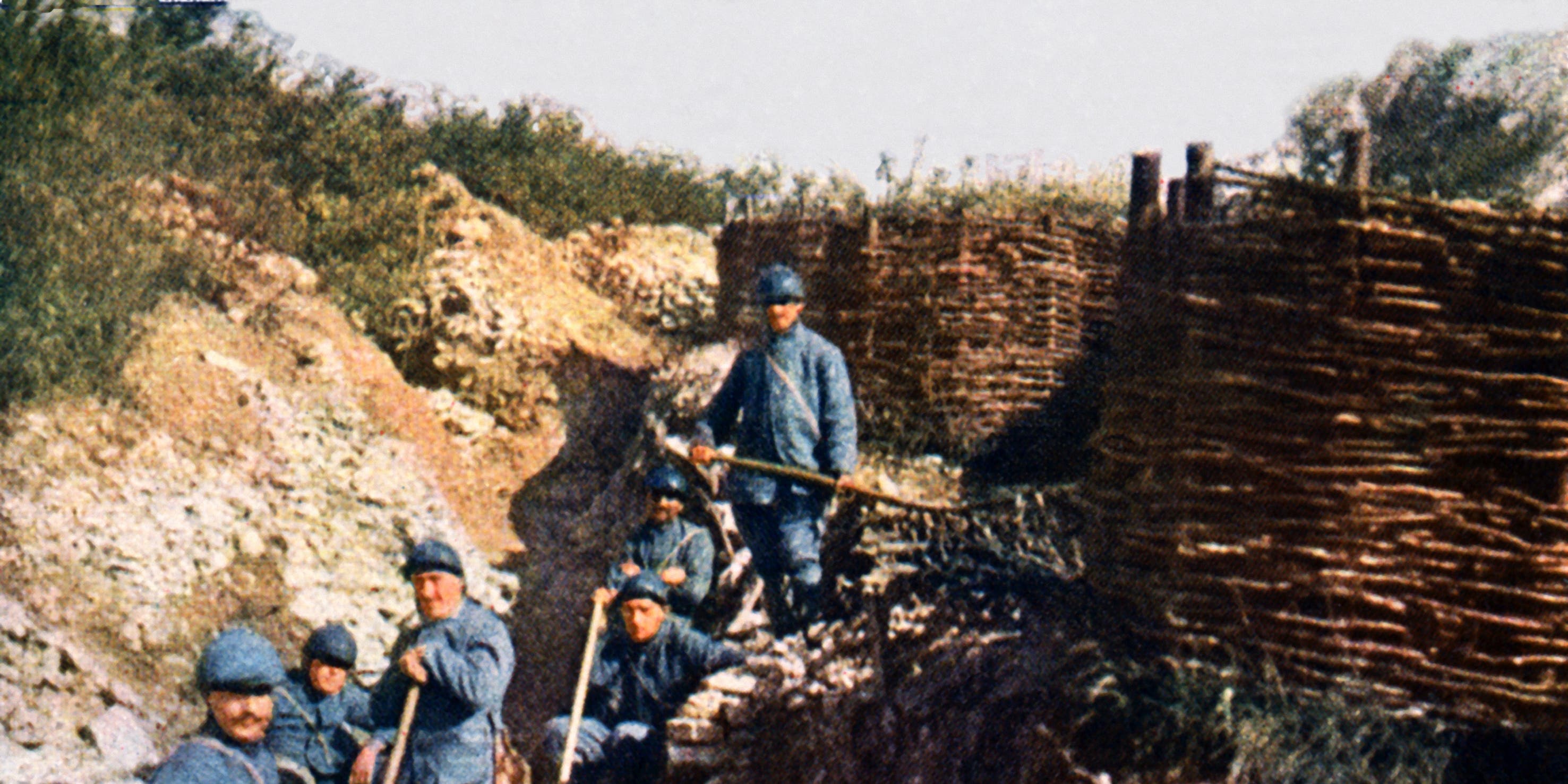 Una immagine della trincea francese ricostruita nel film.
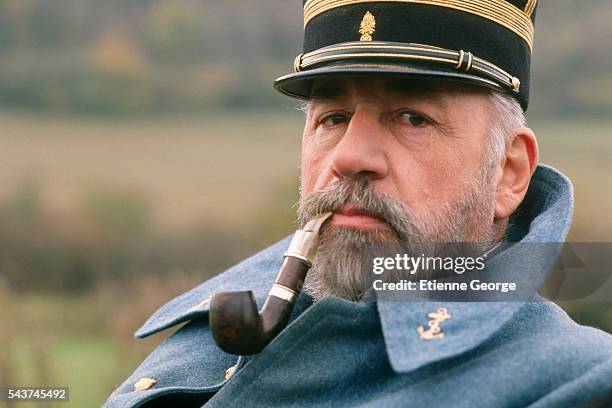 Il comandante maggiore Delaplane, l’attore francesePhilipe Noiret.
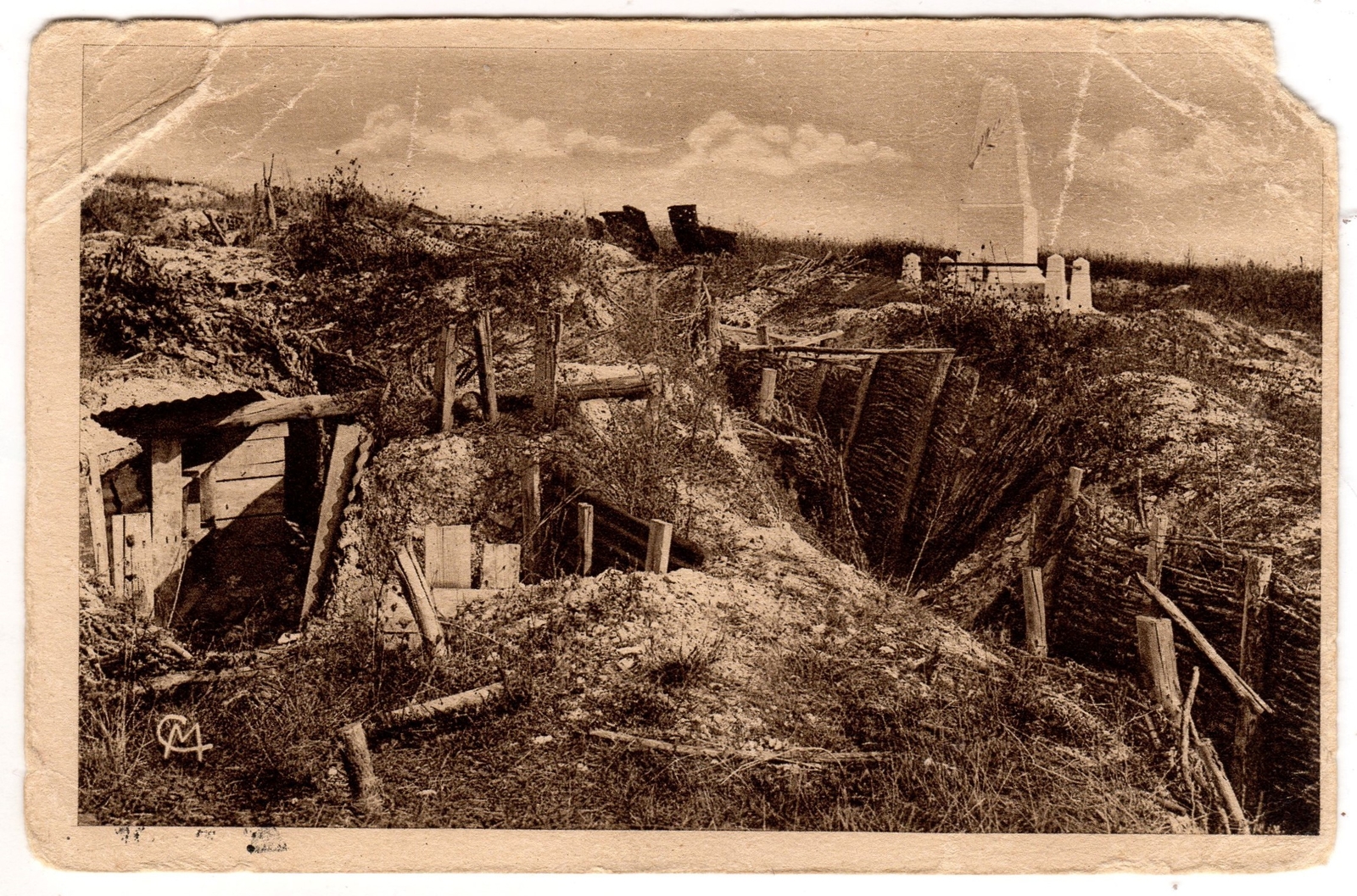 Una trincea nella pianura di Verdun.
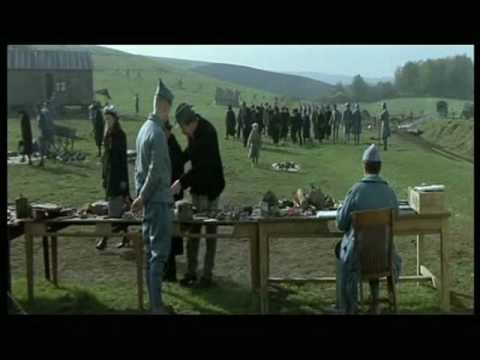 Le famiglie dei soldati in attesa alla ricerca dei loro cari dispersi.
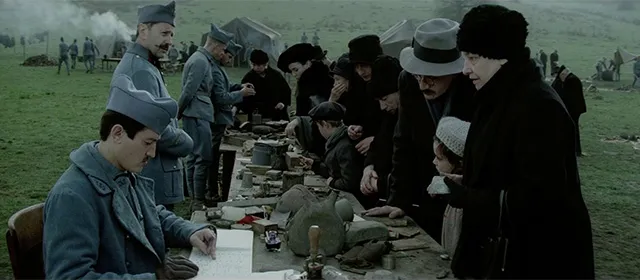 La fila dei familiari al tavolo dei militari alla ricerca di cari dispersi.
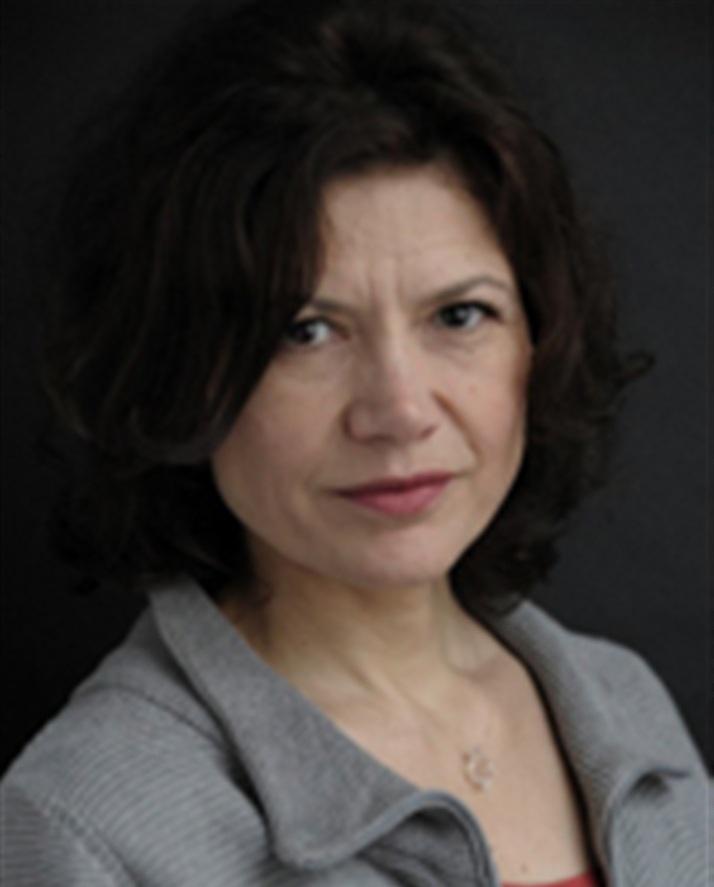 Alice, la maestra di un paese vicino a Verdun, l’attrice francese Pascale Vignal.
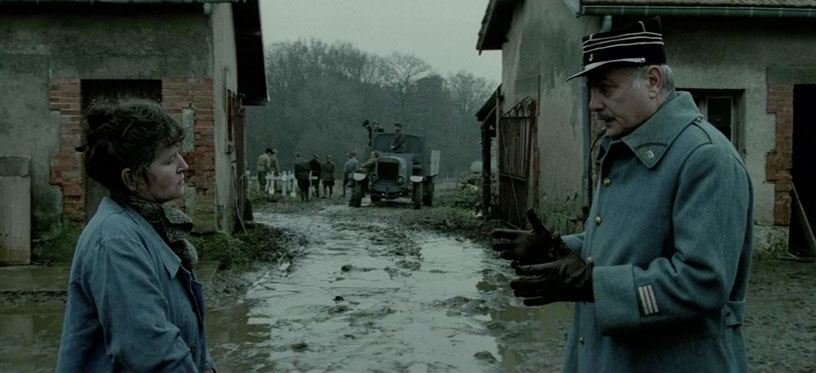 La maestra Alice alla ricerca del fidanzato chiede notizie all’assistente del Maggiore.
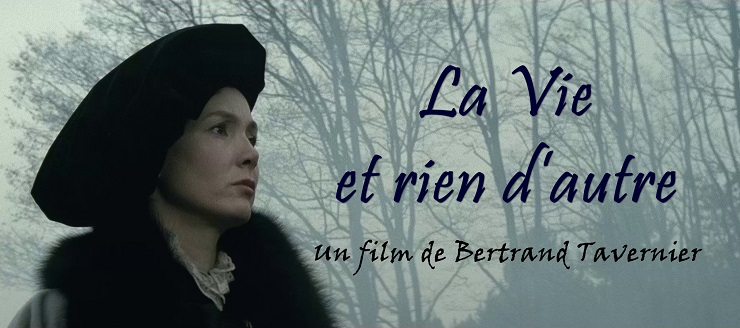 Irene de Courtil, l’attrice francese Sabine Azéma.
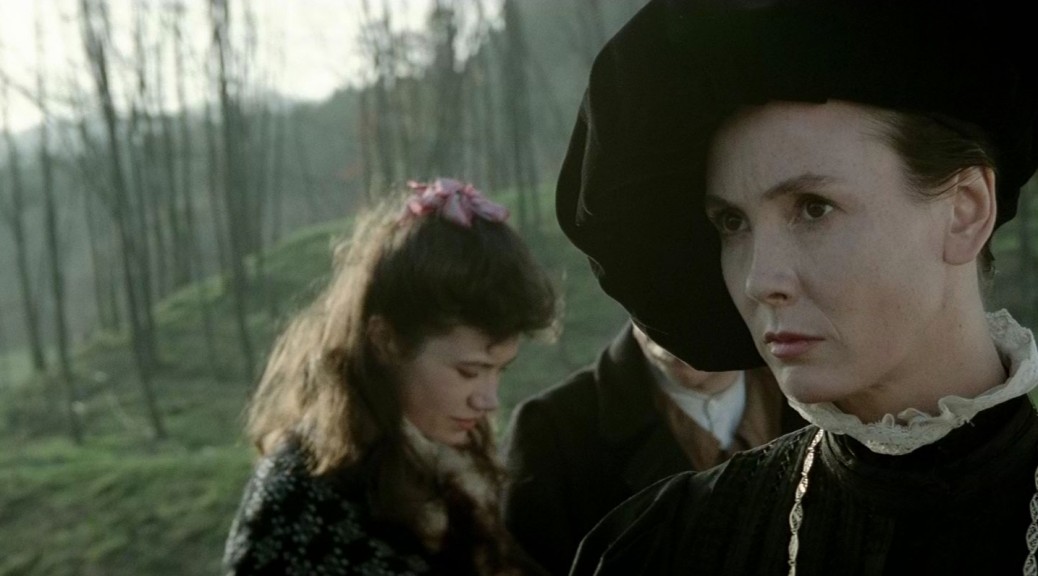 La ricca, elegante e altezzosa borghese Irene de Courtil.
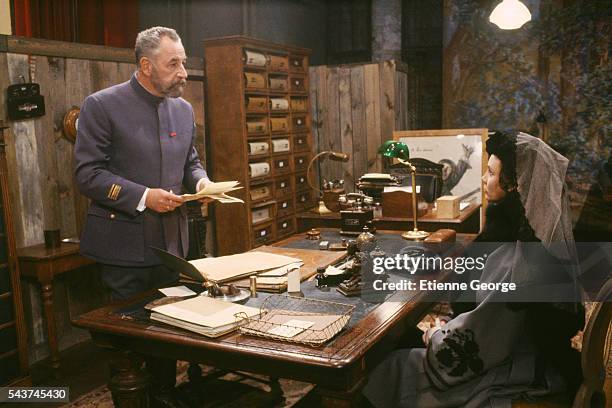 Irene de Courtil nell’ufficio del Maggiore Delaplane alla ricerca del marito..
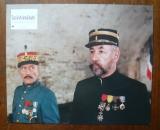 Il maggiore Delaplanecon il Generale,suo superiore.
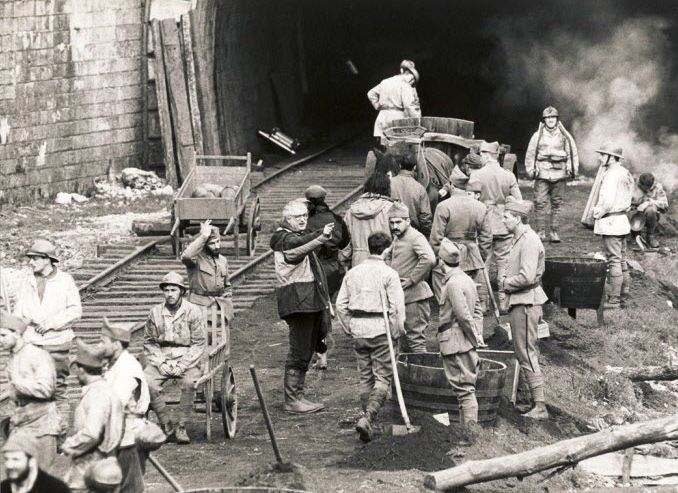 Il regista con le comparse nella ricostruzione di una scena presso la Galleria ferroviaria.
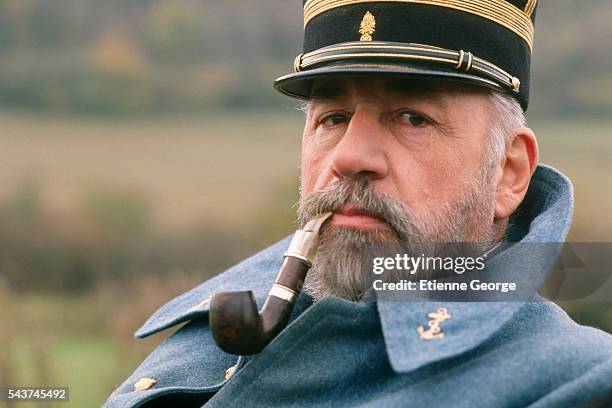 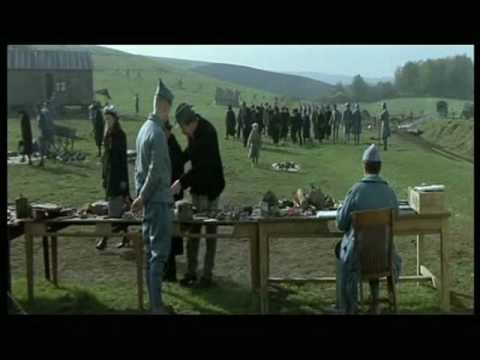 Le famiglie in attesa alla ricerca dei loro cari dispersi.
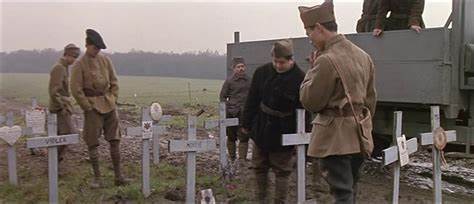 Tra le croci del cimitero alla ricerca dei nomi dei propri cari.
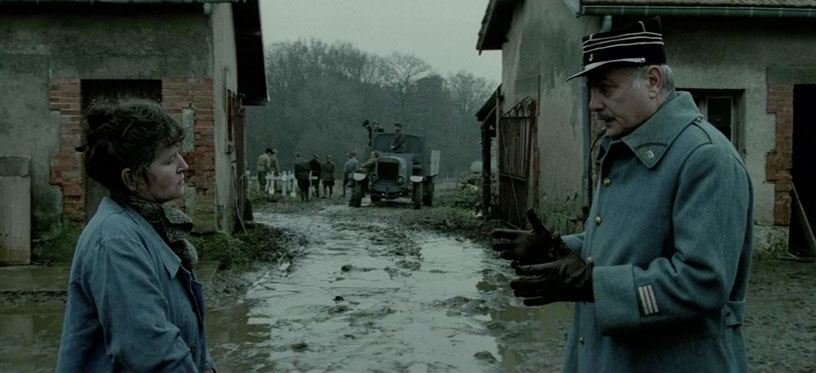 Alice, la maestra di un paese vicino a Verdun col vice del Maggiore.
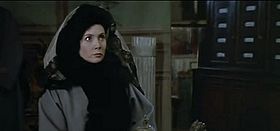 Irene, l’attrice Sabine Azèma.
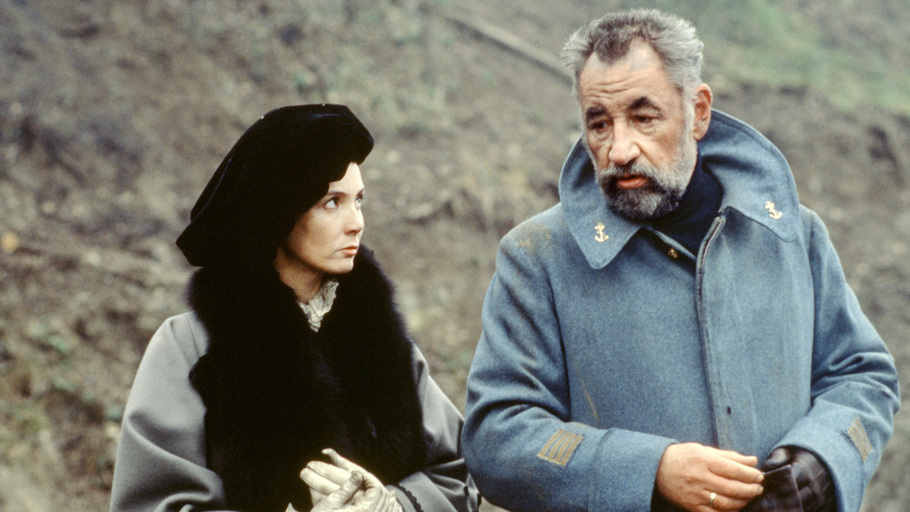 Irene, accompagnata da Delaplane nel sopralluogo alla Galleria.
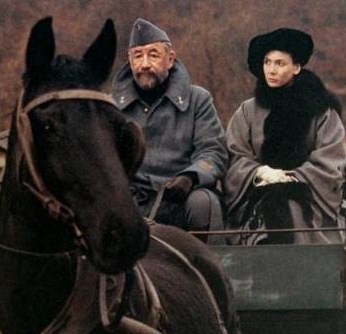 Delaplane accompagna Irene con il calesse.
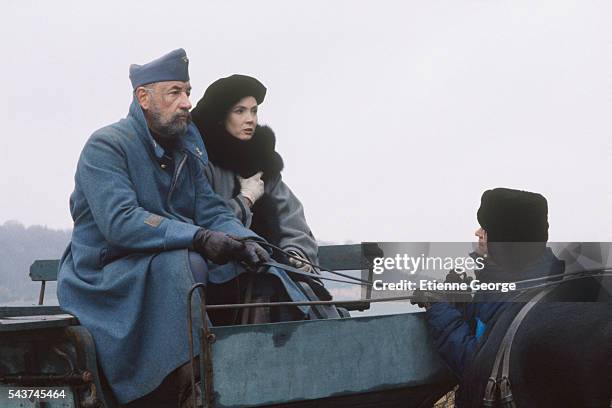 In giro per il campo in calesse.
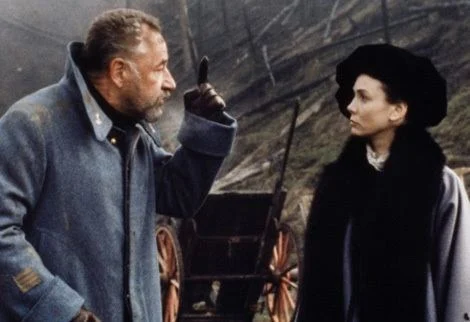 …eadem!
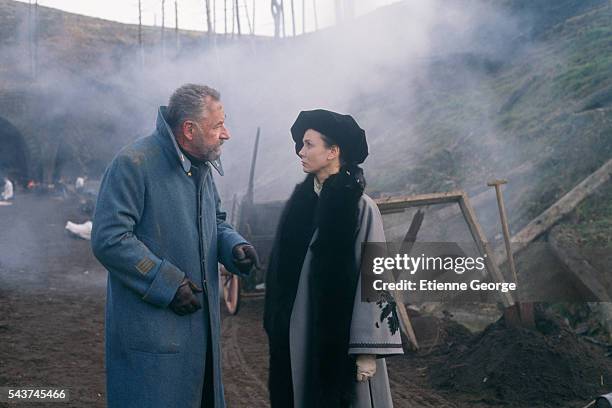 E tra i due, piano piano, nasce qualcosa…
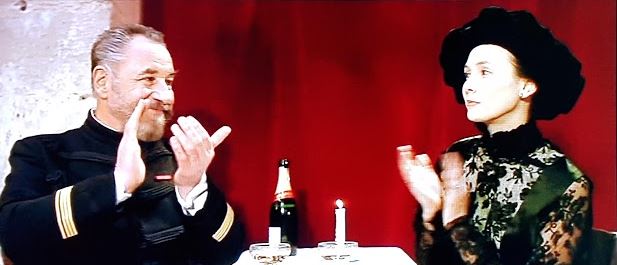 A cena con la bottiglia di champagne Mercier in mezzo a loro .
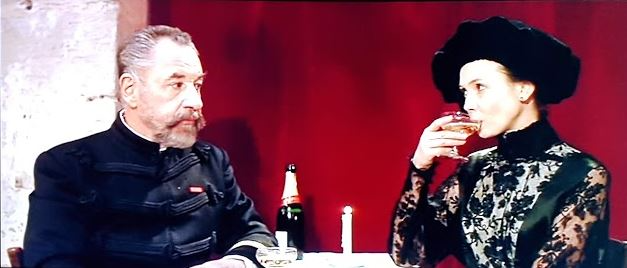 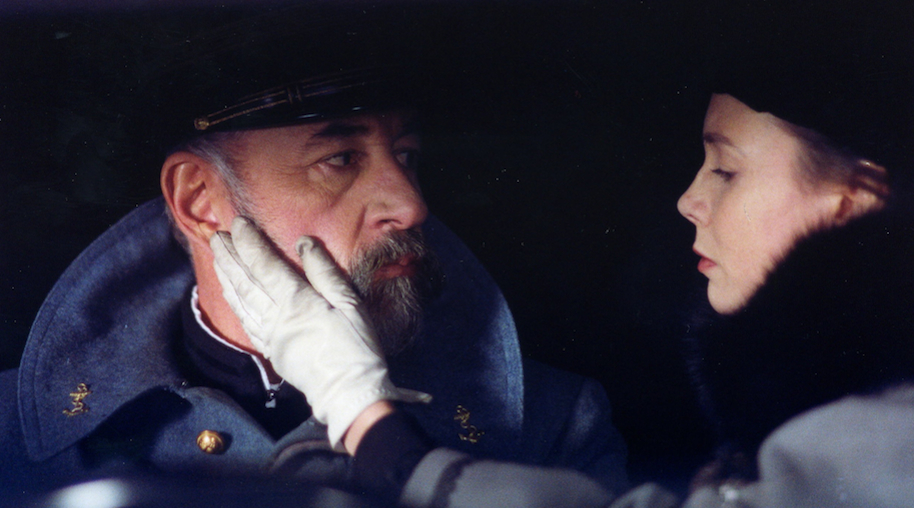 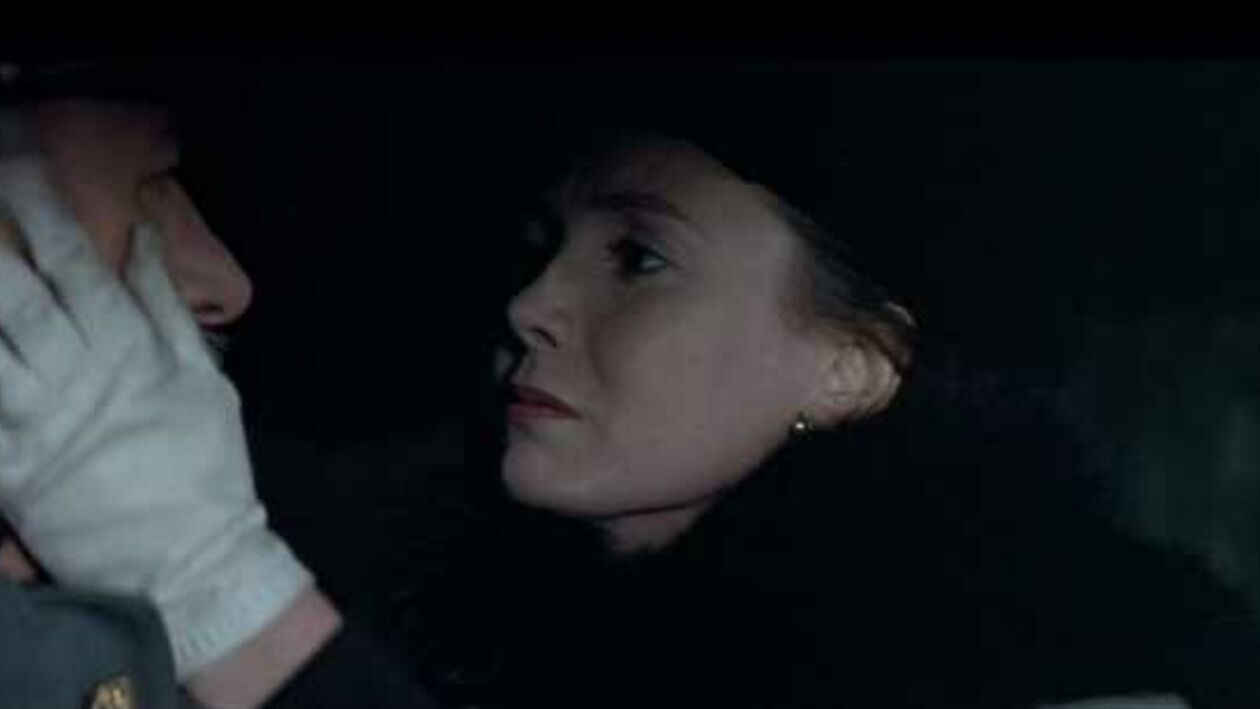 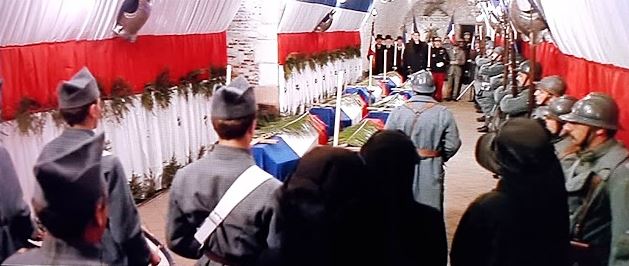 Solenne cerimonia del Milite Ignoto.
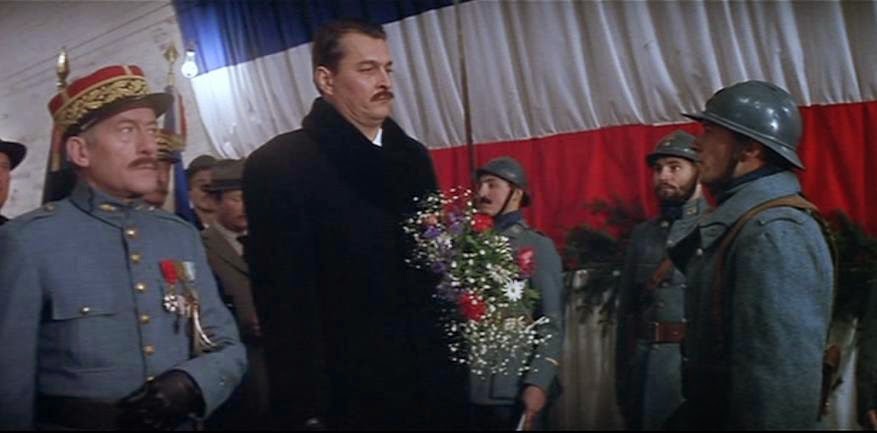 Le autorità militari e, al centro, André Maginot, allora ministro delle Pensioni.
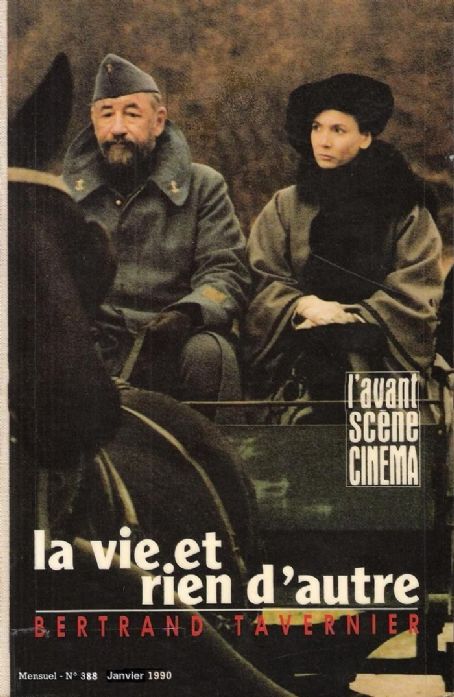 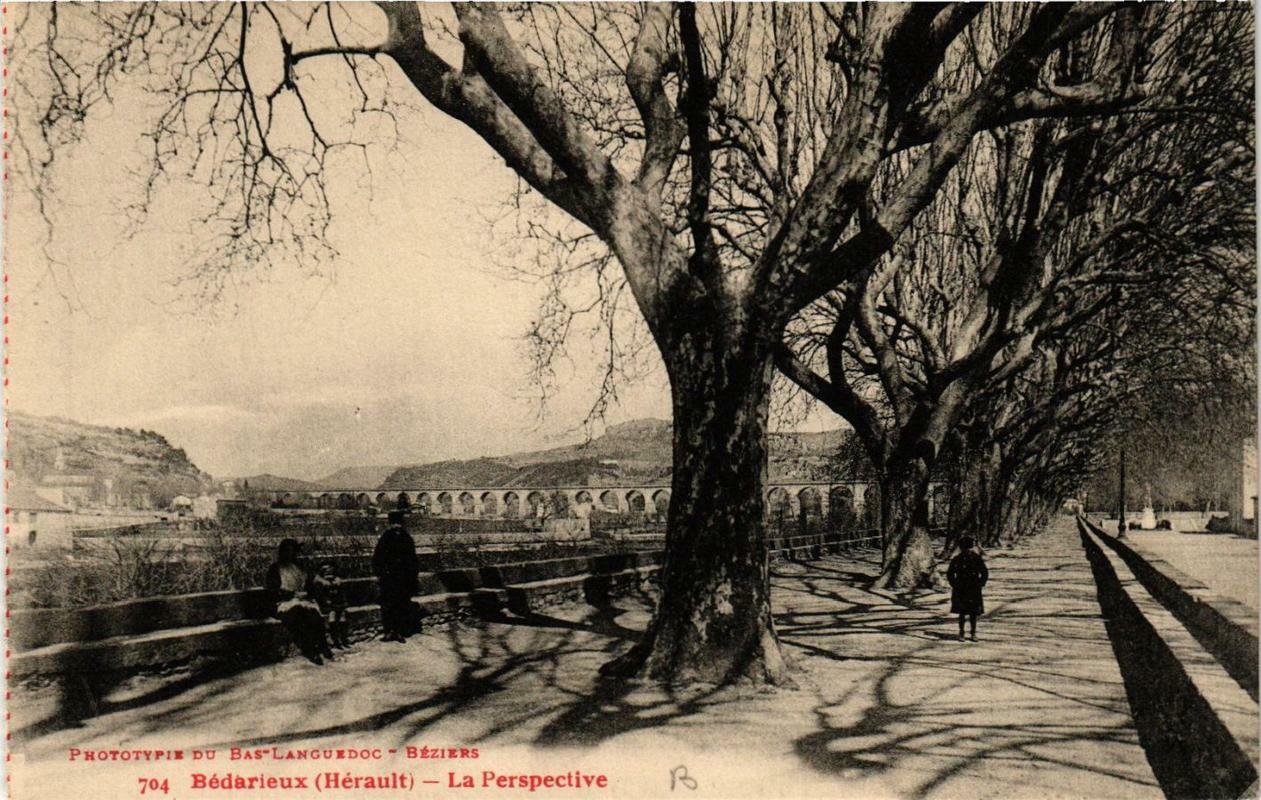 Bedarieux, in Bretagna. La prospective!
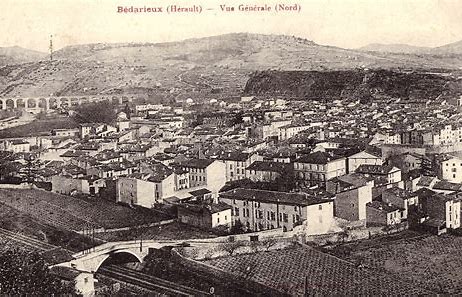 Cartolina postale di Bedarieux negli anni ‘20 del ‘900.
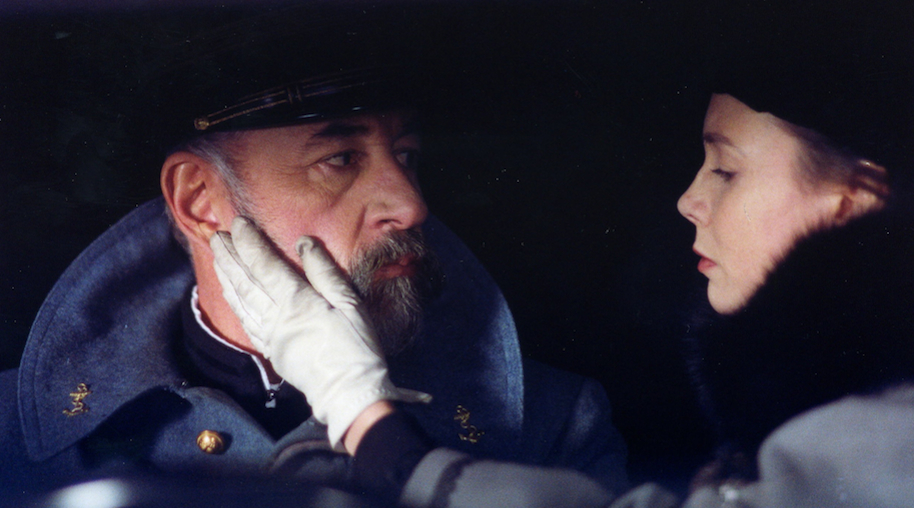 Bédarieux, 6 janvier 1922	Irène, très chère Irène,	Votre lettre m'a donné une très grande joie parce qu'elle m'apportait un grand espoir. Enfin vous! Enfin quelques mots me rendaient votre voix, votre regard, l'émouvante silhouette de mes jours et de mes nuits de solitude! Dieu veuille que mon message vous atteigne à New York avant ce grand départ que vous m'annoncez pour le Wisconsin. J'ai eu du mal à le découvrir sur mon globe. Comment vous y retrouverais-je si vous aviez l'imprudence d'aller vous y perdre?Bédarieux, 6 gennaio 1922	Irene, carissima Irene,	La tua lettera mi ha dato una grande gioia perché mi ha portato una grande speranza. Finalmente tu! Finalmente poche parole mi hanno re-stituito la tua voce, il tuo sguardo, la sagoma commovente dei miei giorni e delle mie notti di solitudine! Dio conceda che il mio messaggio possa raggiungerti a New York prima di questa grande partenza che mi annunci per il Wisconsin. Ho avuto difficoltà a scoprirlo sul mio mappamondo. Come potrei trovarti lì se fossi stato così imprudente da andare a perderti?
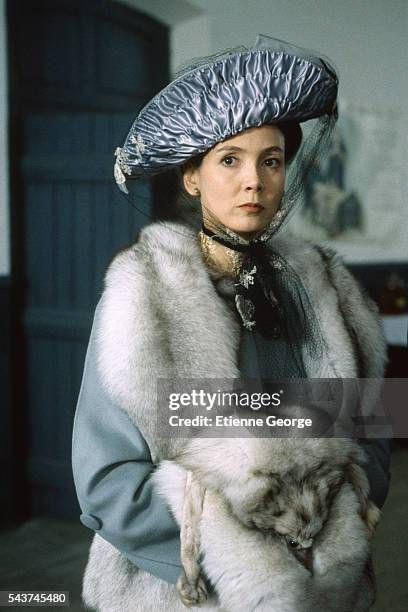 E, come finale: :Il est dix heures du soir. L'air sent bon le crottin, la menthe et le cara-mel parce que j'ai fait tomber du sucre sur ma cuisinière. Demain matin j'irai voir si les sangliers de mon petit bois sont partis pour l'Espagne et je commencerai d'attendre, de vous attendre.J'attends déjà. Je n'attendrai pas plus de cent ans.Mettons cent un ans.Sono le dieci di sera. L'aria profuma di sporco, menta e caramello per-ché ho lasciato cadere lo zucchero sul fornello. Domani mattina andrò a vedere se i cinghiali del mio boschetto sono andati in Spagna, e co-mincerò ad aspettare, ad aspettare te.Sto già aspettando. Non aspetterò più di cento anni.Diciamo centouno anni.
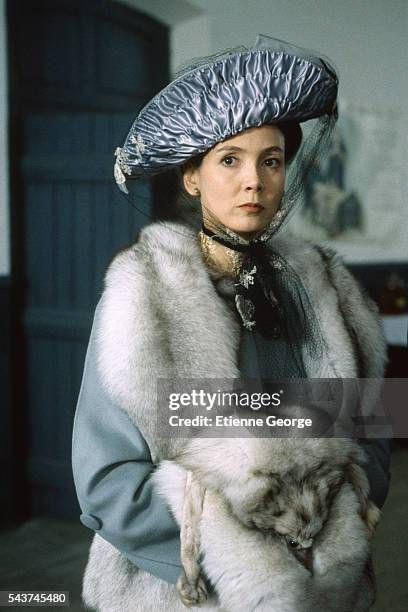 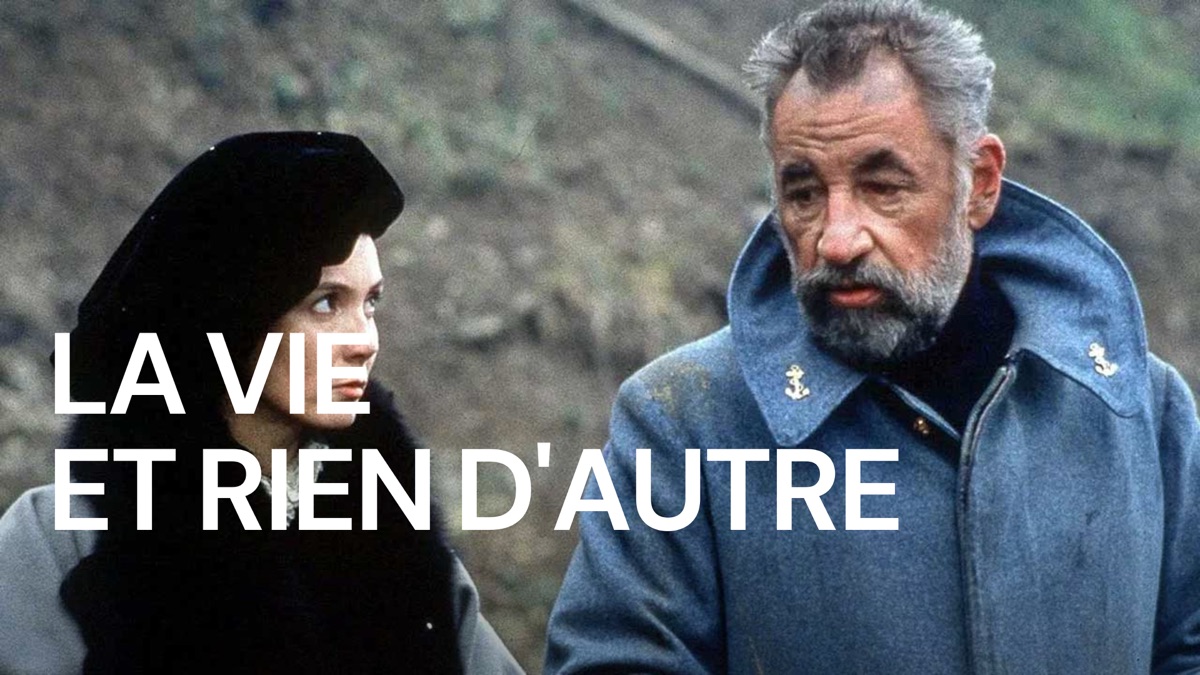 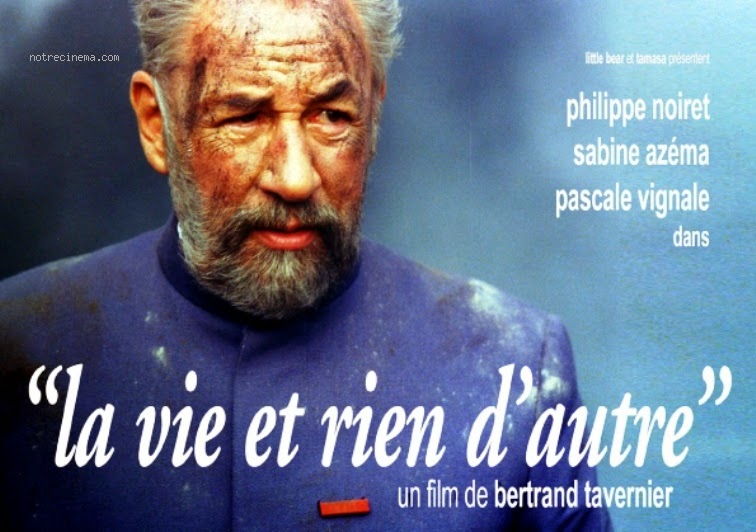 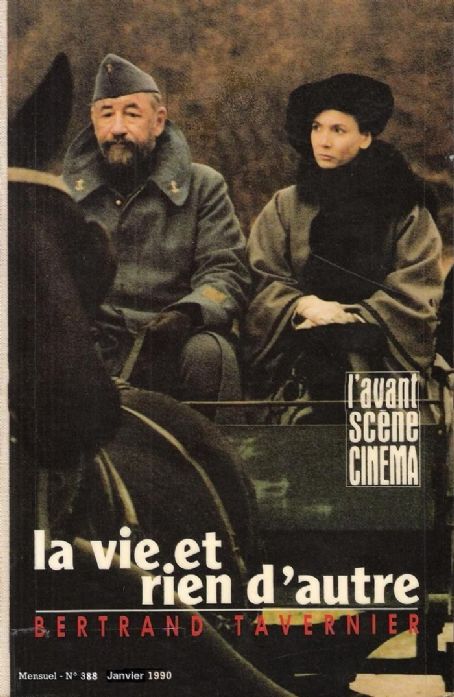 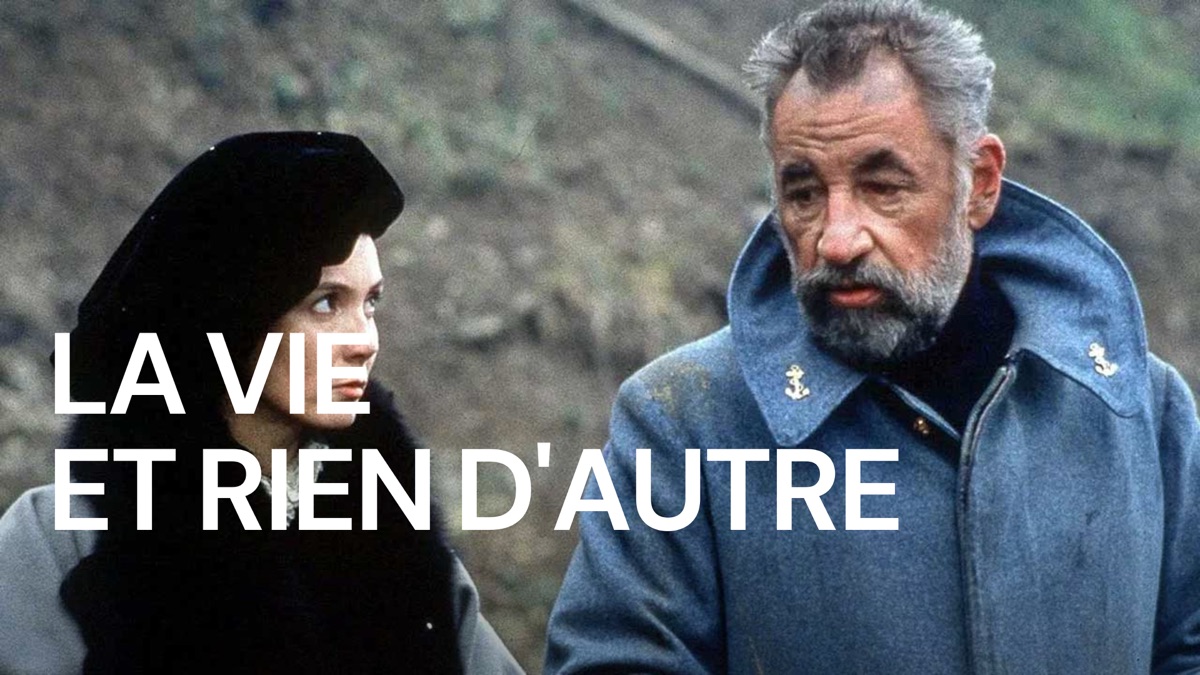 GRAZIE
Alla prossima
Giovedì, 13 febbraio 2025 

“IL MANDOLINO 
DEL CAPITANO CORELLI” 
di Luis de Bernieres, 1993.